OBSESSIVE-COMPULSIVE AND RELATED DISORDERS  LECTURE
DR RACHEL KANG’ETHE
CONSULTANT PSYCHIATRIST
SENIOR LECTURER 
NAIROBI UNIVERSITY
REFERENCES:

The African textbook of psychiatry and mental  health  by Ndetei et al 2006

Kaplan and Saddocks Synopsis Psychiatry :  Clinical Psychiatry , 2007
OBJECTIVES:
Classify the DSM 5 Obsessive Compulsive and Related Disorders [OCRDs]
Describe main features of OCRDs 
List disorders commonly comorbid with OCRDs
Outline treatment options for OCRDs
OBSESSIVE COMPULSIVE DISORDER [OCD] AND                   OBSESSIVE  COMPULSIVE RELATED DISORDERS [OCRDS]:  INTRODUCTION
 The concept of a OCRD spectrum dates back to proposals by Freud, suggesting that obsessive-compulsive personality, neurosis and psychosis lie on a continuum. In DSM-5, for the first time, there is a separate chapter on these conditions, obsessive  compulsive related disorders [OCRDS] category.
OCD, one of the anxiety disorders in DSM-IV, no longer classified as an anxiety disorder in DSM-5.  OCD  [1], is now classified in the OCRDS category with body  dysmorphic disorder [2], hoarding disorder [3], trichotillomania [4], excoriation/skin picking disorder [5], Substance/ Medication-Induced OCRD [6], OCRD due to another medical condition [7], other specified [8] and specified OCRD [9].
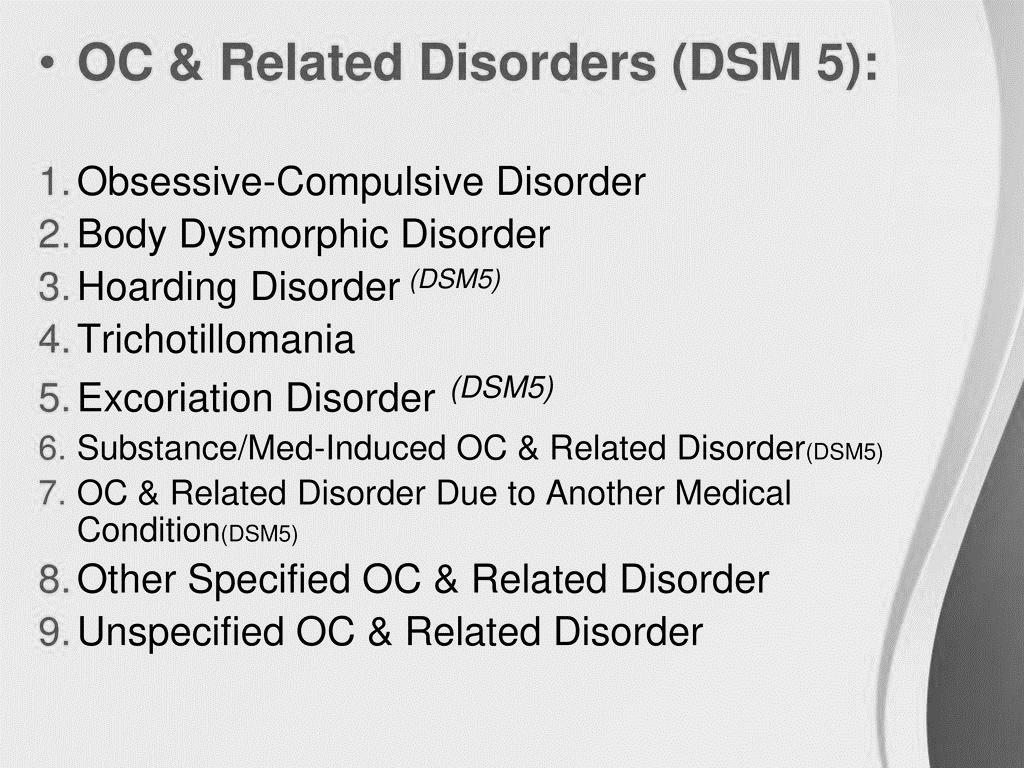 OCRDS SIMILARITY
OCRDs are linked together by  core symptoms, phenomenological and neurobiological similarity to OCD including:
 {a}. Core symptoms similarity: all share 'anxiety/fear' coupled with 'worry' clinical feature -characterized by obsessions & compulsions. 
{b}. high comorbidity and {c}. sharing treatment response, familial/genetic factors, neurotransmitters & neurocircuitry aspects. 
Even though anxiety remains a key feature in OCRDs, findings on role played by the amygdala; its links to 'fear circuits’ as well as other structural and functional abnormalities of cortico-striatal pathways, in OCRDs show a neurobiological basis of the OCRDs manifestations. Anxiety disorders and OCRDs have distinct psychobiological underpinnings and require different treatment strategies.
OCRDS DIFFERENCES: Despite their similarity, each OCRD has its own unique features and differences such as:
Insight - person's insight into the magnitude and nature of their problems. Persons with body  dysmorphic and hoarding disorders tend to have poorer insight and  poor motivation for treatment.
Dysfunctional beliefs types differ among the various OCRDs:
OCD characterized by irrational beliefs - it is irrational to believe you will get sick every time you touch a doorknob, unless you immediately wash your hands.
In contrast, hoarding and body  dysmorphic disorders characterized by distorted beliefs. Unlike irrational beliefs that cannot be factually supported, distorted beliefs often have a rational basis even though in grossly distorted form.                      E.g.,  consider body  dysmorphic disorder - it is perfectly sensible and rational to believe one's personal appearance is important. However, it is a distortion of that belief if one believes their entire value and worth is determined by some small flaw or defect. Hoarding disorder provides another example of distorted beliefs- it is fine to value being thrifty & avoiding waste. However, it is a distortion of that value to believe everything has equal value and nothing should ever be discarded.
OCRDS: PHENOMENOLOGY
OCD/ OCRDS: PHENOMENOLOGY
 Cardinal features —are: [1]. obsessions and  [2]. compulsions.

 Obsessions are defined as persistent intrusive thoughts, ideas, images, impulses, or doubts that the individual experiences as unwanted, unacceptable, or senseless. These thoughts evoke subjective distress (e.g., anxiety, fear, doubt) concerning the possibility or uncertainty of negative consequences (e.g., going to hell, becoming ill) and are not simply everyday worries about topics such as work, health, relationships, or finances. 
 Obsessions themes include: (i) germs, contamination, illness;          (ii) responsibility for causing or failing to prevent harm, disasters, mistakes, bad luck; (iii) sex and morality; (iv) violence; (v) religion; and (vi) symmetry, order, exactness.
Compulsions are repetitive, purposeful behaviors [eg, hand washing] or mental acts [e.g., praying, counting], the person feels driven to perform in response to an obsession or according to rules that must be applied rigidly.  
DSM-5 defines compulsions as behavioral or mental acts that are completed according to a set of idiosyncratic personal rules. DSM-5 criteria emphasize compulsions can be observable behaviors or mental rituals. Compulsions take form of overt behavioral acts or rituals or covert mental acts (e.g., silently counting). Compulsions may also include repetitive washing, checking, touching, counting, ordering/ arranging. Compulsive hoarding and praying may also occur as a reaction to an obsession. Rituals in OCRDs are not contentless motoric behaviors such as tics;  and not pointless actions or perseverative behaviors as  in autism spectrum disorders. In OCRDs, rituals are deliberate behaviors performed with the aim of reducing obsessional anxiety, reassure oneself that nothing bad has happened. 
Compulsions, compulsive rituals, avoidance or neutralizing rituals are anxiety-reduction strategies to reduce the anxiety associated with the person’s obsessions.
Compulsive Avoidance. Specifically, avoidance is intended to prevent exposure to situations that would provoke obsessional anxiety and compulsive rituals. 
Compulsive  Neutralizing. Many with OCRDs also deploy strategies in response to obsessional fear that technically do not meet DSM-5 criteria for compulsive rituals. That is, these behaviors are not rule-bound or repeated to excess, eg, include purposeful distraction, thought suppression, 
Insight : Individuals with OCRDs vary widely with regard to their insight into the senselessness of their obsessions and rituals. DSM-5 criteria for OCRDs include the specifiers (a) good or fair insight, (b) poor insight, and (c) absent insight/delusional beliefs to denote the degree to which the person views his or her OCRDs symptoms as logical.
The Impairment caused by the time wasting, distressing OCRD symptoms is significant. While patients typically recognize the excessiveness of their symptoms, there is a range of insight, and some may be classified as suffering from the ‘poor insight’ or ‘absent insight/delusional’ subtypes.
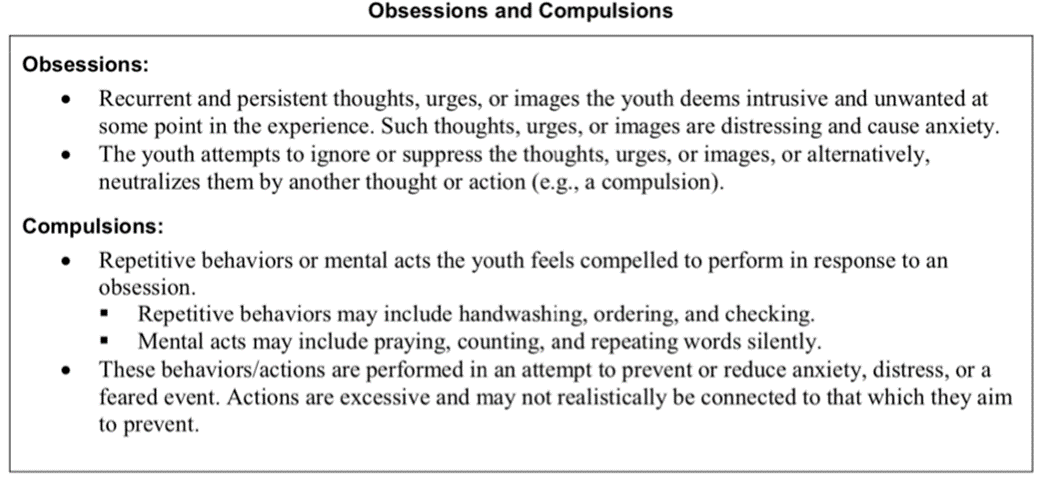 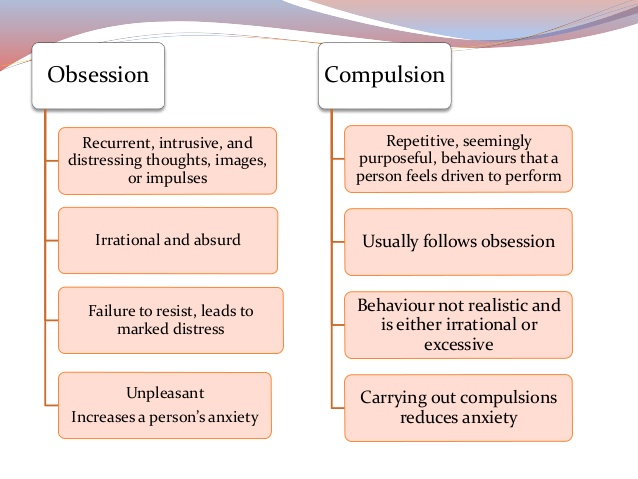 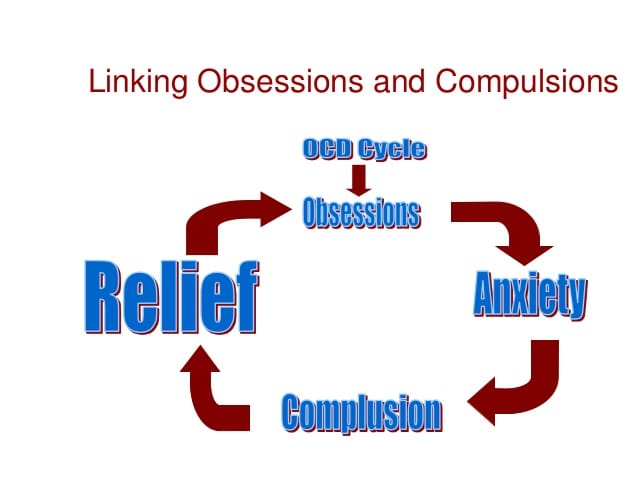 OCRDS: DIAGNOSTIC CRITERIA
Obsessive-Compulsive Disorder DSM-IV to DSM-5 Comparison
Obsessive-Compulsive Disorder DSM-IV to DSM-5 Comparison cont.
OCRDS: EPIDEMIOLOGY and causes
PREVALENCE 
2% OCD; more common in women. 
2% BDD; more common in women.
1.5% Hoarding disorder; no gender differences
COMORBIDITY
High rates of comorbidity among OCRDs
Also often comorbid with depression and anxiety
OCD and BDD often comorbid with SUD
CAUSES AND RISK FACTORS:                                                                                
OCRDs have similar biological, psychological and social risk factors. 
Biological risk factors are genetic with neurological bases. Higher concordance rates in monozygotic rather dizygotic twins Studies demonstrate abnormal brain functioning in individuals with OCRD, eg., over-activity in the basal ganglia and cingulate gyrus limbic system, that sets overall emotional disposition.
Basal ganglia over-activity is associated with the physical sensations of anxiety, avoidance tendencies and tics. Cingulate gyrus is associated with cognitive flexibility; its over activity associated with obsessions & compulsions.
Behavioral models propose obsessions & compulsions produced by classic & operant conditioning. Psychological risk factors such as negative emotionality, behavioral inhibition, and a higher incidence of internalizing symptoms influence whether the biological factors get activated (APA, 2013). 
Social risk factors e.g., family, friends, and school  help maintain the disorder. Though OCRD are not caused by parenting or other family problems, the way a family reacts to a youth with OCRD can affect the disorder by either increasing or decreasing anxiety. Parents of children with OCRD, compared to parents of non-OCRD children, did not as frequently use problem-solving with their children, did not encourage their children’s independence, and did not have as much confidence in their children’s abilities.
OCRDs TYPES
OBSESSIVE-COMPULSIVE DISORDER  [OCD]
OCD is a chronic illness that causes marked distress and disability. 
OCD is characterized by obsessions and  compulsions. Prevalence is 2-3%. 
Rx: SSRIs, clomipramine, desensitization, flooding, response prevention.
OCD symptom clusters
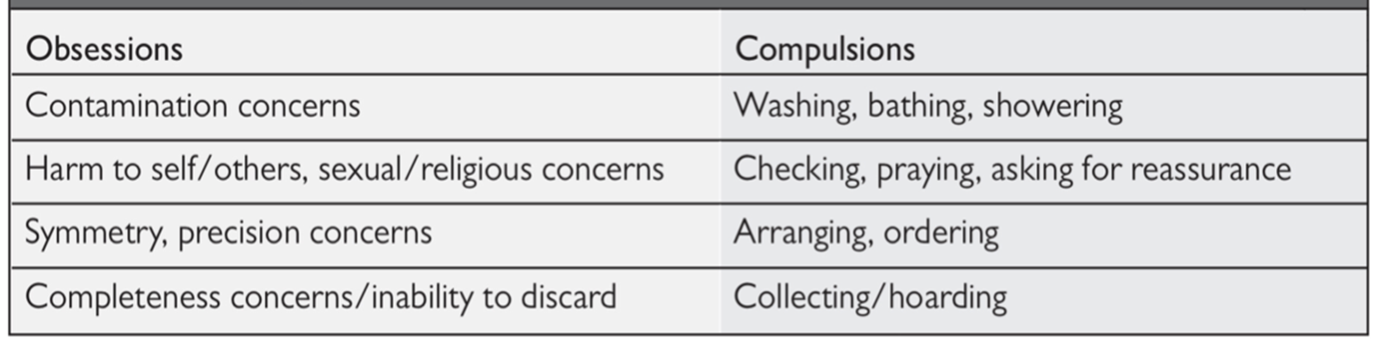 OCD diagnostic criteria
Comorbidity
Differential diagnosis
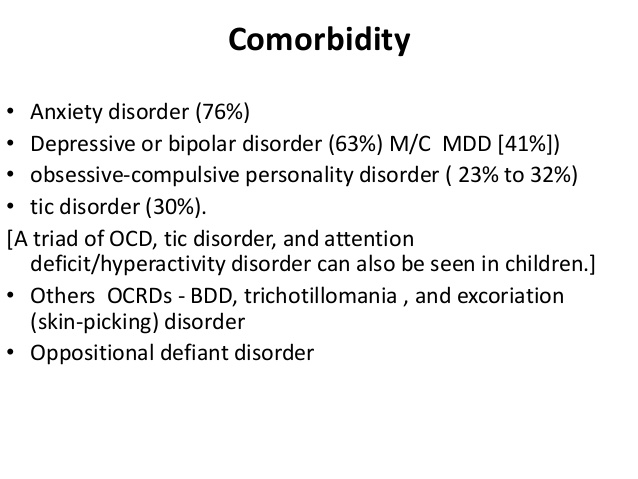 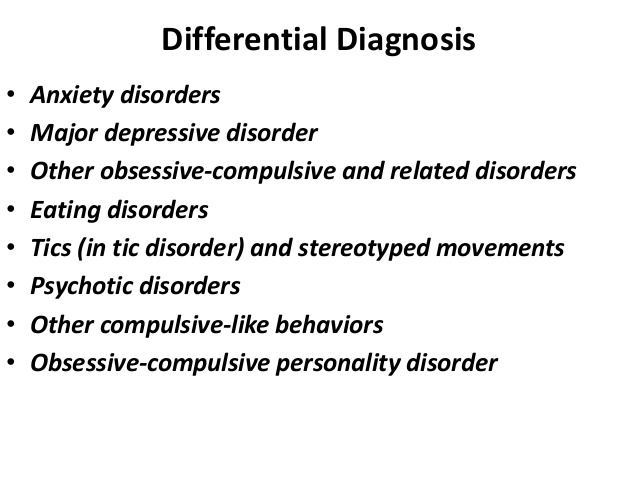 NOT OCD
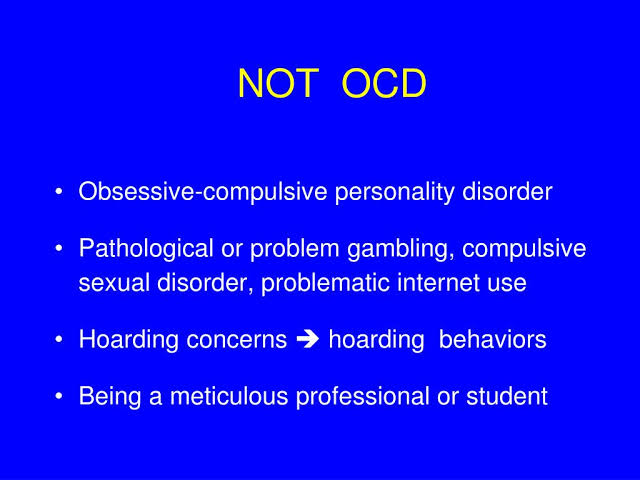 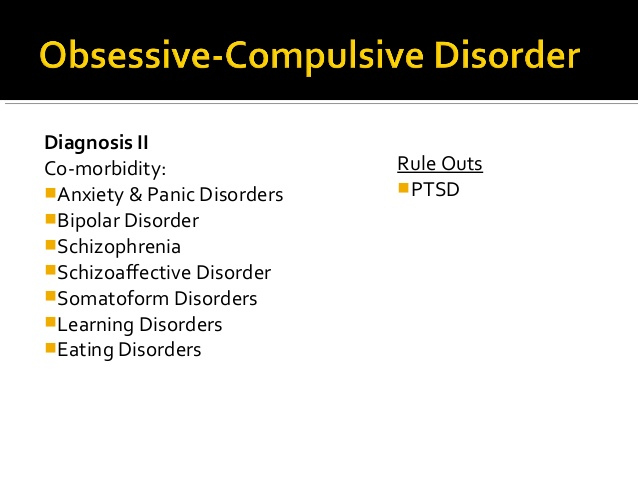 2. HOARDING DISORDER  once considered to be a symptom of OCD, hoarding disorder is now understood as a separate problem. Hoarding Disorder is characterized by ongoing difficulty discarding or parting with possessions, regardless of value; perceived need to save items & associated distress with discarding them. Those with hoarding disorder accumulate & retain so many items that they congest their living area and substantially compromise the use of the retained items.  Specifiers include “with excessive acquisition” for those who purchase and acquire items for which there is no space or specifiers may designate the insight level of the affected, noting the degree to which person recognizes that their hoarding viewpoint and actions are problematic.       Hoarding disorder symptoms begin to show at 11 to 15 years of age, begins to interfere with life ~mid-20s, causes clinically significant impairment by the mid-30s, chronic and more severe as the affected ages. Hoarding distinguished from collecting by analyzing how person views their  possessions. Collectors are proud of their possessions, displaying and discussing them with joy but hoarders embarrassed about their possessions and feel uncomfortable when others see them. Clutter often replaces livable space and owner is sad or ashamed after acquiring additional items. Debt may accompany this disorder.
3. BODY DYSMORPHIC DISORDER [BDD]- person perceives deficits in physical appearance, but, body imperfections characterizing BDD not or only slightly observable to others. In DSM-5 repetitive behaviors [eg, avoiding mirrors, excessive exercise, grooming or surgery] or mental acts in response to > than 1 hour daily preoccupations with perceived defects in physical appearance must be present for BDD diagnosis. BDD concerns not based in weight or body fat, as eating disorders. 
Males & females equally affected with BDD; median onset age 15 years; but, most common onset age is 12 to 13 years; almost 2/3 with BDD experience onset prior to age 18 and more likely to have a gradual onset and are likely to attempt suicide. R/O-Eating disorders; OCD; Social anxiety. Often comorbid anxiety, depression, SUD Muscle dysmorphia subtype concern is  that one too small/not muscular enough. 
4. TRICHOTILLOMANIA  involves hair pulling from some body parts, eg the scalp. The sites may change over time; hair may be pulled throughout the day or for sustained periods in a particular day. Hair pulling may continue for years. Hair loss must occur to diagnose trichotillomania. 2 subtypes of pulling: automatic pulling, which occurs largely outside of the individual’s awareness, and focused pulling, which is a deliberate response to an urge, unpleasant emotion, or sensation.
Trichotillomania hair pulling often accompanied by ritual, eg, choosing the right type of hair, pulling it with root or manipulating hair after pulling eg, rolling it between fingers, biting or swallowing it. 
Trichotillomania onset typically begins during childhood. Triggers are anxiety or specific cognitions eg, the appearance of the hair, an itch, boredom or specific settings.
5.  EXCORIATION (SKIN-PICKING) DISORDER is characterized by picking at one’s own skin, including healthy skin, calluses, and pimples. Those with excoriation disorder pick at actual and perceived skin defects, leading to physical damage. Most  use fingernails, but they may also use tweezers or pins. Some picking is focused, with preceding anxiety or tension and subsequent relief, while in others picking is automatic without full awareness. Most engage in both focused and automatic picking. Skin picking may occur as a result of boredom or anxiety, and it may lead to a sense of gratification when successfully completed. 
6. OCRD DUE TO ANOTHER MEDICAL CONDITION are “direct pathophysiological effects of another medical condition”. Judgment that the symptoms based on another condition must be based in evidence from the medical history, a physical examination or lab. results, and confirmation the symptoms are not better explained by another mental disorder. Examples of medical conditions implicated –brain trauma; carbon monoxide poisoning; hepatic diseases, dermatological conditions
7. SUBSTANCE/MEDICATION-INDUCED OCRD: Present with symptoms of any other OCRD. Examples of substances implicated –sedative drugs, amphetamine, cocaine, marijuana, caffeine and alcohol
8. OTHER SPECIFIED OCRDS
Body dysmorphic-like disorder with actual flaws
Body dysmorphic-like disorder without repetitive behavior
Body focused repetitive behavior disorder e.g., nail biting
Obsessional jealousy. Shubo-Kyofu: Excessive fear of having body deformity  
Koro: an episode of sudden and intense anxiety that the penis will recede into the body, possibly leading to death.
9. WHAT THE UNSPECIFIED OCRDS?
Symptoms characteristic of an OCRD that cause clinically significant distress or impairment in social, occupational or other important areas of functioning predominate BUT don’t meet the full criteria for any of the OCRDs.
OCRDs MANAGEMENT
CLINICAL ASSESSMENT: OCRDs diagnosed primarily by psychiatric history and mental state examination. Patients seldom volunteer OCRD as the presenting complaint, so a high index of suspicion is necessary to ensure OCRD symptoms are sought during history taking.
Comprehensive psychiatric history: C/O; HPI, symptoms assessment –[onset, development, frequency, duration, severity of OCRD symptoms as well as exacerbating factors – family stressors eg, moving to new home; school stressors or preceding physical illness], also enquire of the impact of the OCRD symptoms and psychiatric review of system and  co-morbidities [ such as ADHD, eating disorders, somatoform disorders, mood and anxiety symptoms, SUD], past medical history, psychiatric history [past mood instability may indicate risk for switch to mania with administration of SSRI]; family psychiatric history [medication response may have an inherited component], social/ developmental history, substance history, medications, allergies
Physical exam – excessive washing eczematous eruptions, hair loss due to trichotillomania or skin picking-excoriations.
Mental state exam –any external signs of ORCDs eg tics,  abnormal movements; mood and affect note levels of potential anxiety, depression; assess thought form with respect to circumstantiality and detail focus; thought content with respect to overvalued ideas, suicidal /homicidal ideation, delusion; rule out psychosis and note level of insight and degree of judgment.
Biopsychosocial investigation: [1] Physical - none diagnostic of OCRDs; test as per  individual patient’s presentation and [2]. Psycho-social investigations - collaborative history, home/school/ work place visits to tease out environmental stressors, use OCRDs questionnaires such as the Yale-Brown Obsessive Compulsive Scale (Y-BOCS) to define the range and severity of OCRD symptoms 
OCRD DIAGNOSIS: 
diagnosis of OCRDs hinges on: eliciting symptoms meeting diagnostic criteria that are causing significant impairment.
also assess for comorbidities, medication/substance intake or withdrawal, any medical conditions and impact
OCRDS: TREATMENT INTERVENTIONS:  BIOPSYCHOSOCIAL
If left untreated, OCRDs may become chronic and cause substantial distress and psychosocial impairment. 
Treatment, significantly contributes to alleviating symptoms and improving quality of life.
 Treatment aim is to improve symptoms and reduce OCRD impact on functioning and quality of life.

Mainstays of OCRD treatment are:
 education & family interventions;
 exposure/response prevention and cognitive-behavioral therapy; 
serotonergic antidepressant medications and neurosurgery (anterior capsulotomy or deep brain stimulation) in extremely refractory cases.
1. Psychoeducation on nature and treatment of OCRD is essential. 
2. Exposure plus response prevention (ERP): Develop fear hierarchy, expose to phobic stimuli & repress rituals/avoidance.  
E.g., OCRD Exposure/Fear Ladder:                                                                          [1]. Holding door (E) & not washing hands (RP).                                        [2].  Moving items around in room (E); not reorganizing before leaving  house (RP).                                                                                             [3]. Complete assignment without rechecking many times.                     [4]. Arrive late to event  AND still participate.                                                 [5]. Imaginal exposures for obsessions not associated with compulsions. 
Not performing the ritual exposes person to full force of distressing anxiety provoked by stimulus. Exposure results in extinction of the conditioned anxiety response.
3. Cognitive Behavioral Therapy [CBT] challenging beliefs about anticipated consequences of not engaging in compulsions with exposure and response prevention [ERP] for OCRD includes:                [1]. Psychoeducation.                                                                                            [2]. Cognitive training. [3]. Mapping OCRD. 
[4]. Exposure and response prevention (ERP).                                                      [5]. Relapse prevention and generalization training

4. Pharmacological Treatment: 
First-line serotonergic antidepressants for OCRD are selective serotonin reuptake inhibitors [SSRIs] -fluoxetine, sertraline, citalopram) and clomipramine - SRI, tricyclic antidepressant. 
Medication often prescribed on a continuing basis; if a successfully treated patient discontinues their medication regimen, relapse is not uncommon.